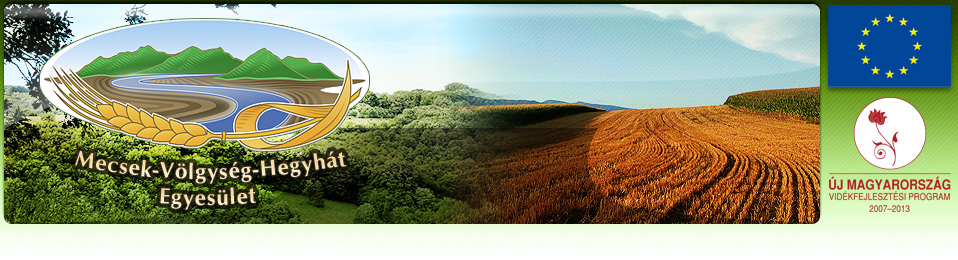 Mecsek-Völgység-Hegyhát Egyesület
Vidék Fejlesztési Program keretében meghirdetett pályázatok, ill. pályázati felhívás tervezetek
Előadó: Ujváriné Balogh Andrea
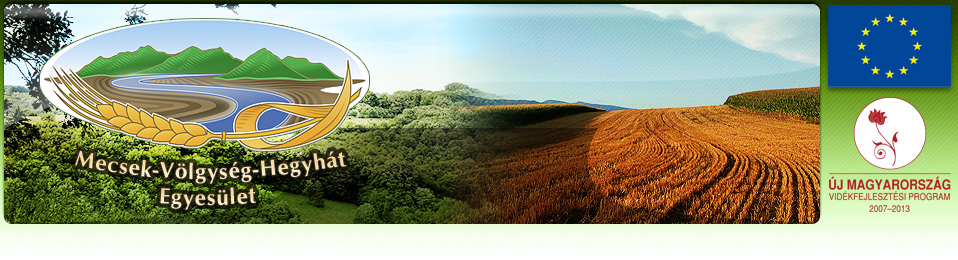 Kertészet korszerűsítése
VP2-4.1.3.5-16
Jelen felhívás keretében kizárólag kertészeti tevékenységhez kapcsolódó pályázat nyújtható be
Keretösszeg: 18 milliárd Ft   			 (támogatott projektek várható száma: 1500 db)
Pályázók köre: mezőgazdasági termelők
akik előző lezárt üzleti évben legalább 6000 euró STÉ üzemmérettel rendelkeznek
akik előző lezárt üzleti évben árbevételük legalább 50 %-a mezőgazdasági tevékenységből származik
Támogatás intenzitása:
	max. 10 millió Ft, kollektív projekt esetén 20 millió Ft
	50 %,    kollektív beruházás esetén + 10%,    fiatal esetén + 10%

Benyújtás ideje: 2016.12.19.-től 2018. 12. 18.
		első szakasz zárás: 2017.01.19.
Elszámolható költségek mértéke:
 Általános költségek: projekt menedzsment 2,5 %, kötelező nyilvánosság 0,5%
Max. 1 db max. 80 kW teljesítményű traktor beszerzési ára max. nettó 5 millió Ft

Első elszámolást be kell nyújtani a TO kézhezvételétől számított 6 hónapon belül, a támogatási összeg min. 10 % -a
Önerő: pályázat benyújtásakor elég a nyilatkozat
Előleg: max. 50%, előleggel megegyező biztosítékot kell adni (bankgarancia, készpénz, jelzálog)

Támogatható tevékenységek:
	- Mezőgazdasági erőgéphez, traktorhoz kapcsolható munkagépek beszerzése
	- Önjáró betakarítógépek beszerzése
	- Kertészeti tevékenységhez szükséges gépek, eszközök beszerzése
	- Max. 1 db, legfeljebb 80 kW teljesítményű traktor beszerzése 
	- Talajművelő gépek beszerzése
Csak akkor lehet, ha a számított üzemméret 75 %-a kertészeti tevékenység
Nem támogatható tevékenységek:
- Mezőgazdasági erőgépek beszerzése, kivéve a kertészeti tevékenység végzéséhez szükséges önjáró betakarítógépek beszerzése
- Öntözéshez kapcsolódó gépek, eszközök beszerzése
- Természeti katasztrófák (jégeső, fagy, bőséges csapadék) megelőzését szolgáló gépek, eszközök
- Post-harvest tevékenység eszközeinek beszerzése pl. szállítórendszerek, válogató, mosó, osztályozó, csomagoló berendezések

Pontozás:
	- Bio /Ökológiai gazdálkodás vállalás (3 pont)
	- Minőségrendszerben való részvétel (3 pont)
	- TCS, TÉSZ tagság (4 pont)
	- Mikrovállalkozás,  az őstermelő is annak számít! (14 pont)
	- Komposztáló tér kialakítása, vagy a zöldhulladék átadása (4 pont)
	- Foglalkoztatotti létszám növelése (12 pont)
	- Járási besorolás (5 pont)
	- Üzleti terv (55 pont)
Kötelező mellékletek:
3 azonos műszaki paraméterekkel rendelkező árajánlat vagy forgalmazói nyilatkozat kizárólagosságról
Üzemméret meghatározásához szükséges dokumentumok
Árbevétel igazolására szolgáló dokumentumok
Egyéb az üzleti tervhez kapcsolódó releváns dokumentumok

Végrehajtásra rendelkezésre álló időtartam: 
Támogatói Okirat kézhezvételétől számított 24 hónap

Fenntartási kötelezettség a befejezéstől számított 5 év
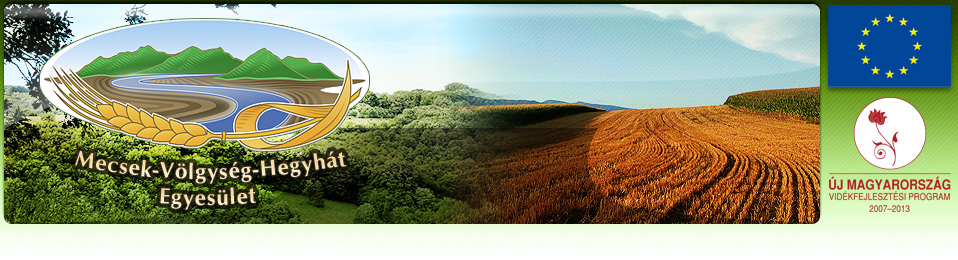 Fiatal mezőgazdasági termelők számára nyújtott induló támogatás
VP2-6.1.1-16
Jelenleg a felhívás még nem jelent meg, csak a TERVEZET elérhető!
Keretösszeg: 37,75 milliárd Ft		 (támogatott projektek várható száma: 3000 db)
Pályázók köre: 
Természetes személy, és jogi személy, aki főtevékenységként mezőgazdasági tevékenységet folytató egyéni vállalkozó a támogatási kérelem benyújtása előtt max. 12 hónappal (TEÁOR 01. kód)
Életkor: min.18 év – max. 40 év
Államilag elismert mezőgazdasági jellegű végzettséggel rendelkezik
Akik a támogatási kérelem benyújtásakor legalább 6000 euró STÉ üzemmérettel rendelkeznek
Jogi személy vonatkozásában az ügyvezetőre relevánsak a fentiek

Támogatás intenzitása:
40 000 EURO 
ÁTALÁNY alapú támogatás, két részletben

Benyújtás ideje: 2017.02.01.-től 2019. 01. 31.
		első szakasz zárás: 2017.02.28.
Elszámolható költségek mértéke:
Nem szükséges tételesen elszámolni, de elkülönített nyilvántartást a számviteli szabályok betartása végett kell vezetni
Helyszíni ellenőrzéskor a dokumentumok nem kerülnek vizsgálatra csak az üzleti tervben tett vállalások
Szakmai beszámolás az ellenőrzés alapja, mely a második kifizetési kérelem melléklete


Első kifizetési igénylés a támogatási összeg 75 %-ra, 30 000 euro, a TO kézhezvételétől számított 12 hónapon belül
Második kifizetési igénylés a támogatási összeg 25%-ra 10 000 euro, legkorábban az első igényléstől számított 36 hónap elteltével, de legkésőbb a működési időszak megkezdésétől számított 54. hónap utolsó napjáig

Támogatható tevékenységek:
Újonnan létrehozott mezőgazdasági vállalkozás
Szakmai elvárások:
A kedvezményezett köteles a gazdaságot személyesen vezetni. 
Az üzleti terv végrehajtását meg kell kezdeni a TO kézbesítését követő naptól számított legfeljebb 9 hónapon belül.
A tevékenység megkezdésétől számított max. 18 hónapon belül meg kell felelni az aktív mezőgazdasági termelő előírásoknak (8/2015.(III.13.) FM rendelet )
A 4. év január 1-től főállású egyéni vállalkozóvá kell válni.
A 4. év végére a jövedelemnek el kell érni a garantált bérminimum mértékét.
Legkésőbb a 4. év dec.31.-ig teljesíteni kell az üzleti tervben vállaltakat.
Kötelező képzésen kell részt venni
A 6000 euro STÉ üzemméretet fent kell tartani a működtetési időszak végéig.
Gazdálkodási napló vezetése
Pontozás:
Bio /Ökológiai gazdálkodás vállalás (4 pont)
Minőségrendszerben való részvétel (3 pont)
Komposztáló tér kialakítása, (4 pont) / Megújuló energiát hasznosító technológia kiépítésére min. a támogatás 5 %-át fordítjuk / Erőgép, traktor vásárlásánál csak EURO4 környezetvédelmi besorolásút választunk
A 4. évben az üzemméret 80 % állattenyésztésből, kertészetből vagy mindkettőből származik  (12 pont)
Szakmai képzettség szintje (4 pont)
Korábban szerzett szakmai gyakorlat, a támogatási kérelem benyújtási évét megelőző öt évben (10 pont)
Foglalkoztatotti létszám növelése (6 pont)
Megváltozott munkaképességűek foglalkoztatása (2 pont)
Üzleti terv (55 pont)
Kötelező mellékletek:
Üzemméret meghatározásához szükséges dokumentumok, igazolások
Az üzleti terv értékeléséhez szükséges dokumentumok
Tartalmi értékelési szempontokat alátámasztó igazolások, nyilatkozatok, dokumentumok
Természetes személyeknek igazolás, egyéni vállalkozók nyilvántartásában szereplő adatokról
Jogi személy esetében 30 napnál nem régebbi cégkivonat
Mezőgazdasági végzettséget igazoló okirat másolata

Végrehajtásra rendelkezésre álló időtartam: 
Működtetési időszak megkezdésétől számított 54 hónap (4,5 év)
Működtetési időszak: 
		a támogatói okirat kézbesítését követő év január 1-jétől számított 5. év vége 											(2022.12.31.)

Fenntartási kötelezettség nincs!
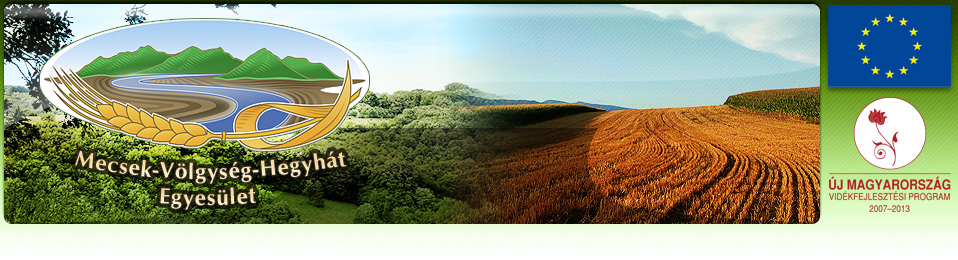 Mezőgazdasági kisüzemek fejlesztése
VP2-6.3.1-16
Keretösszeg: 14 milliárd Ft   			 (támogatott projektek várható száma: 3000 db)
Pályázók köre: 
	- Mezőgazdasági termelőnek minősülő főállású egyéni vállalkozók
	- Főállású őstermelők, mikrovállalkozások, szociális szövetkezetek
- akik előző lezárt üzleti évben legalább 3000 és legfeljebb 6000 euró STÉ üzemmérettel rendelkeznek
- akik mezőgazdasági termelésből és Annex 1 termék feldolgozásból származó nettó árbevételük nagysága előző lezárt naptári évben 3000 és 6000 euro 

Támogatás intenzitása:
15 000 EURO 
ÁTALÁNY alapú támogatás, két részletben

Benyújtás ideje: 2016.03.21.-től 2018. 03. 20.
 első szakasz zárás: 2016.04.22.
 második szakasz zárás: 2016.09.23.
 harmadik szakasz zárás: 2017.03.03.
Első kifizetési igénylés a támogatási összeg 75 %-ra, 11 250 euro, a TO kézbesítésétől számított 6 hónapon belül

Második kifizetési igénylés a támogatási összeg 25%-ra 3 750 euro, legkorábban az első igényléstől számított 36 hónap elteltével
		Kifizetésének feltétele, hogy legkésőbb a TO kézbesítésétől számított 4. év végére 		megfelelően teljesíti az üzleti tervben vállalt kötelezettségeket.

Aki már részesült fiatal gazda támogatásban, nem pályázhat

Nem szükséges tételesen elszámolni, de elkülönített nyilvántartást a számviteli szabályok betartása végett kell vezetni

Támogatható tevékenységek:
A pályázó maximum 4 év elteltével a mezőgazdasági termelő tevékenységből származó üzemmérete meghaladja a 6000 euro STÉ vagy árbevétele meghaladja a 6000 eurót
Szakmai elvárások:
Az üzleti terv végrehajtását meg kell kezdeni a TO kézbesítését követő naptól számított legfeljebb 9 hónapon belül.
Kötelező képzésen való részvétel. 
A 4. év végére a mezőgazdasági termelő tevékenységből származó üzemmérete meg kell hogy haladja a 6000 euro STÉ értéket vagy az Annex 1 termék feldolgozásból származó bevétele el kell érje a 6000 eurót.
Gazdálkodási napló vezetése
A projekt lezárásáig a kedvezményezett köteles a főállású státuszt fenntartani.

Pontozás:
Termékszerkezet kialakítása (15 pont)
TCS, TÉSZ, szociális szövetkezeti tagság (2 pont)
Járási besorolás (13 pont)
Üzleti terv (70 pont)
Kötelező mellékletek:
Lakcímet igazoló dokumentum, már 2015.01.01.-én is ott kell tartózkodni, vagy jegyzői igazolás lakóhelyről
Üzemméret meghatározásához szükséges dokumentumok
Árbevétel igazolására szolgáló dokumentumok
Egyéb az üzleti tervhez kapcsolódó releváns dokumentumok

Végrehajtásra rendelkezésre álló időtartam: 
Támogatói Okirat kézhezvételétől számított 48 hónap

Fenntartási kötelezettség nincs!
Köszönöm megtisztelő figyelmüket!
www.mvh-hacs.hu
andreabalogh1113@gmail.com
Ujváriné Balogh Andrea
0630/413-1367
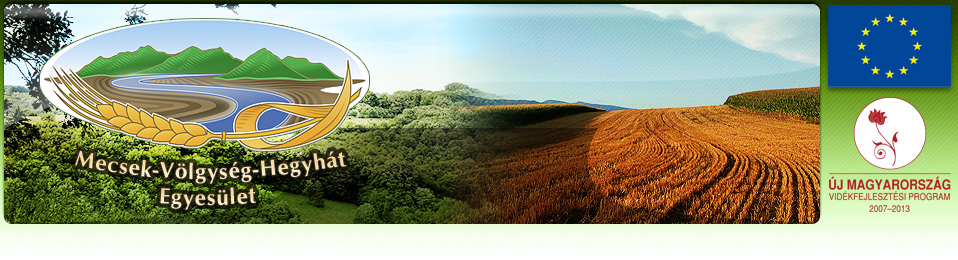